АДМИНИСТРАЦИЯ  ГОРОДСКОГО   ОКРУГА  ТОЛЬЯТТИ
Управление муниципальной службы и кадровой политики
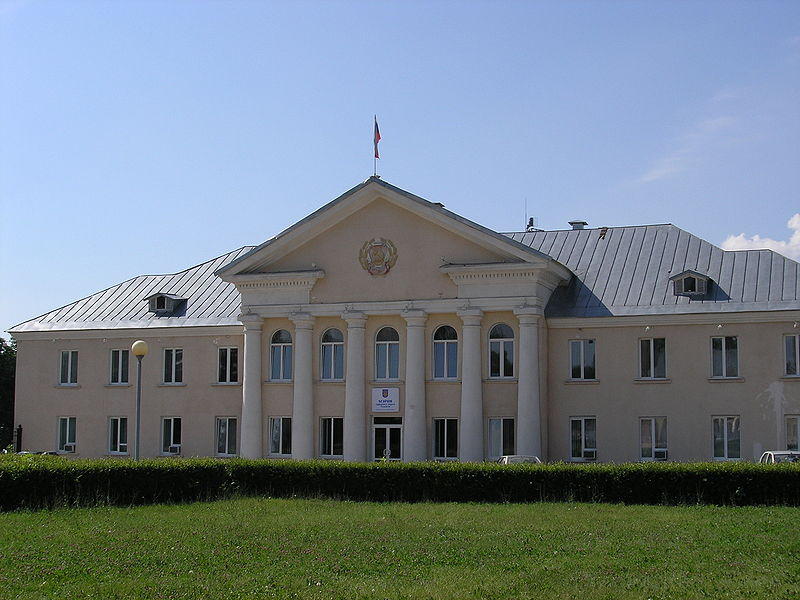 Тема: «Запреты и ограничения, связанные с прохождением муниципальной службы. Конфликт интересов на муниципальной службе».
«Коррупция деморализует общество, разлагает власть и госаппарат».В.В. Путин
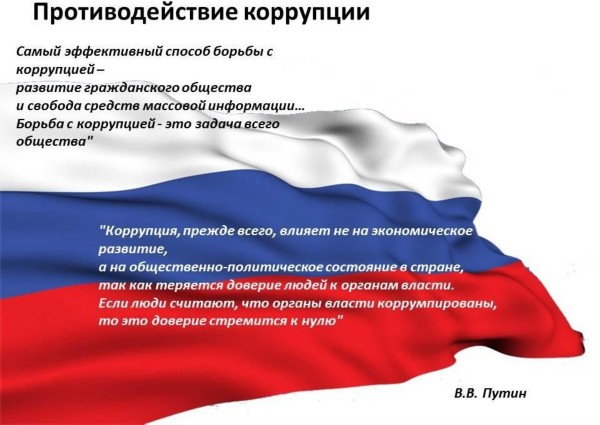 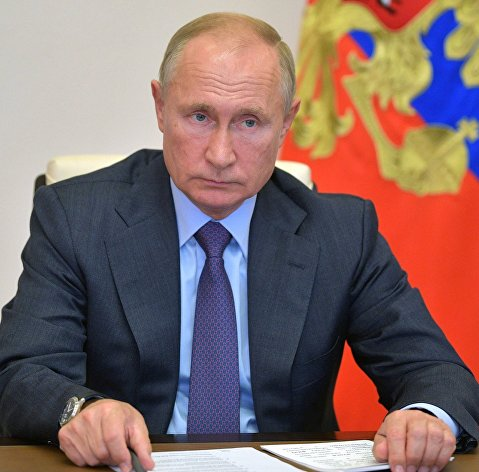 ОГРАНИЧЕНИЯ, связанные с муниципальной службой
Гражданин не может быть принят на муниципальную службу, а муниципальный служащий не может находиться на муниципальной службе в случае:
1) признания его недееспособным или ограниченно дееспособным решением суда, вступившим в законную силу;
2) осуждения его к наказанию, исключающему возможность исполнения должностных обязанностей по должности муниципальной службы, по приговору суда, вступившему в законную силу;
3) отказа от прохождения процедуры оформления допуска к сведениям, составляющим государственную и иную охраняемую федеральными законами тайну;
4) наличия заболевания, препятствующего поступлению на муниципальную службу или ее прохождению и подтвержденного заключением медицинской организации;
ОГРАНИЧЕНИЯ, связанные с муниципальной службой
5) близкого родства или свойства (родители, супруги, дети, братья, сестры, а также братья, сестры, родители, дети супругов и супруги детей) с главой муниципального образования, который возглавляет местную администрацию, если замещение должности муниципальной службы связано с непосредственной подчиненностью или подконтрольностью этому должностному лицу, или с муниципальным служащим, если замещение должности муниципальной службы связано с непосредственной подчиненностью или подконтрольностью одного из них другому;
6) прекращения гражданства Российской Федерации, прекращения гражданства иностранного государства - участника международного договора Российской Федерации, в соответствии с которым иностранный гражданин имеет право находиться на муниципальной службе;
7) представления подложных документов или заведомо ложных сведений при поступлении на муниципальную службу;
8) непредставления, предусмотренных Федеральным законом «О муниципальной службе в РФ», Федеральным законом «О противодействии коррупции и другими ФЗ сведений или представления заведомо недостоверных или неполных сведений при поступлении на муниципальную службу;
9) признания его не прошедшим военную службу по призыву, не имея на то законных оснований, в соответствии с заключением призывной комиссии (за исключением граждан, прошедших военную службу по контракту).
В связи с прохождением муниципальной службы 
муниципальному служащему ЗАПРЕЩАЕТСЯ:
Замещать должность муниципальной службы в случае:
а) избрания или назначения на государственную должность Российской Федерации либо 
на государственную должность субъекта Российской Федерации, а также в случае 
назначения на должность государственной службы;
б) избрания или назначения на муниципальную должность ;
в) избрания на оплачиваемую выборную должность в органе профессионального союза, в 
том числе в выборном органе первичной профсоюзной организации, созданной в органе 
местного самоуправления, аппарате избирательной комиссии муниципального 
образования
заниматься предпринимательской  деятельностью лично или через доверенных лиц
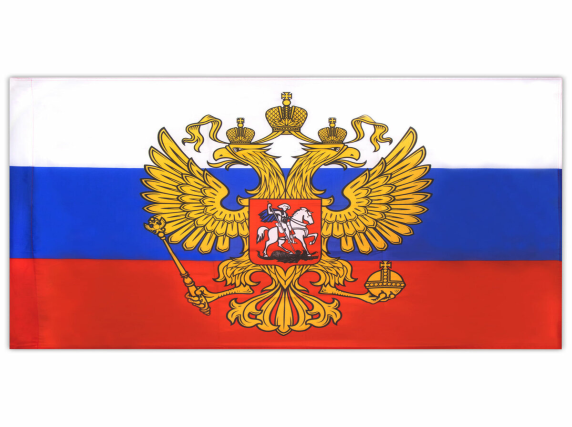 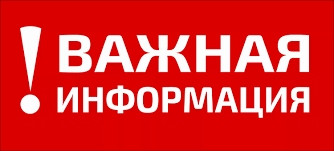 Запрещено участвовать в управлении коммерческой организацией или в управлении некоммерческой организацией
Исключение составляют:
а) участие на безвозмездной основе в управлении политической партией, органом профессионального союза, в том числе выборным органом первичной профсоюзной организации, созданной в органе местного самоуправления, аппарате избирательной комиссии муниципального образования, участие в съезде (конференции) или общем собрании иной общественной организации, жилищного, жилищно-строительного, гаражного кооперативов, товарищества собственников недвижимости;
б) участие на безвозмездной основе в управлении некоммерческой организацией (кроме участия в управлении политической партией, органом профессионального союза, в том числе выборным органом первичной профсоюзной организации, созданной в органе местного самоуправления, аппарате избирательной комиссии муниципального образования, участия в съезде (конференции) или общем собрании иной общественной организации, жилищного, жилищно-строительного, гаражного кооперативов, товарищества собственников недвижимости) с разрешения представителя нанимателя, которое получено в порядке, установленном законом субъекта Российской Федерации;
в) представление на безвозмездной основе интересов муниципального образования в совете муниципальных образований субъекта Российской Федерации, иных объединениях муниципальных образований, а также в их органах управления;
г) представление на безвозмездной основе интересов муниципального образования в органах управления и ревизионной комиссии организации, учредителем (акционером, участником) которой является муниципальное образование, в соответствии с муниципальными правовыми актами, определяющими порядок осуществления от имени муниципального образования полномочий учредителя организации либо порядок управления находящимися в муниципальной собственности акциями (долями в уставном капитале);
д) иные случаи, предусмотренные федеральными законами.
Муниципальный служащий обязан  
получить разрешение представителя нанимателя (работодателя)
на
Участие на безвозмездной основе в управлении некоммерческой организацией в качестве единоличного исполнительного органа или вхождение в состав его коллегиального органа управления 

При этом, данное участие  
не должно приводить к конфликту интересов или возможности возникновения конфликта интересов у муниципального служащего.
  

(Порядок утвержден постановлением администрации городского округа Тольятти № 1624-п/1 21.04.2021)
Запрещается
быть поверенным или представителем по делам третьих лиц в органе местного самоуправления
получать в связи с должностным положением или в связи с исполнением должностных обязанностей вознаграждения от физических и юридических лиц (подарки, денежное вознаграждение, ссуды, услуги, оплату развлечений, отдыха, транспортных расходов и иные вознаграждения)
Порядок сообщения отдельными категориями лиц о получении подарка в связи с протокольными мероприятиями, служебными командировками и другими официальными мероприятиями, участие в которых связано с исполнением ими служебных (должностных) обязанностей

утвержден постановлением мэрии городского округа Тольятти 
от 06.08.2015 N 2536-п/1
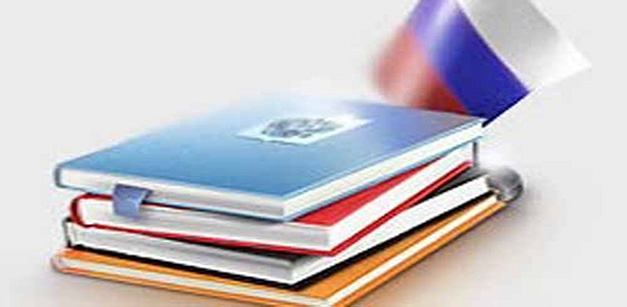 Запрещается
выезжать в командировки за счет средств физических и юридических лиц, за исключением командировок, осуществляемых на взаимной основе по договоренности органа местного самоуправления с органами местного самоуправления других муниципальных образований, а также с органами государственной власти и органами местного самоуправления иностранных государств, международными и иностранными некоммерческими организациями
использовать в целях, не связанных с исполнением должностных обязанностей, средства материально-технического, финансового и иного обеспечения, другое муниципальное имущество
разглашать или использовать в целях, не связанных с муниципальной службой, сведения, отнесенные в соответствии с федеральными законами к сведениям конфиденциального характера, или служебную информацию, ставшие ему известными в связи с исполнением должностных обязанностей;
допускать публичные высказывания, суждения и оценки, в том числе в средствах массовой информации, в отношении деятельности органа местного самоуправления, избирательной комиссии муниципального образования и их руководителей, если это не входит в его должностные обязанности
Запрещается
принимать без письменного разрешения главы муниципального образования награды, почетные и специальные звания (за исключением научных) иностранных государств, международных организаций, а также политических партий, других общественных объединений и религиозных объединений, если в его должностные обязанности входит взаимодействие с указанными организациями и объединениями
использовать преимущества должностного положения для предвыборной агитации, а также для агитации по вопросам референдума
использовать свое должностное положение в интересах политических партий, религиозных и других общественных объединений, а также публично выражать отношение к указанным объединениям в качестве муниципального служащего
входить в состав органов управления, попечительских или наблюдательных советов, иных органов иностранных некоммерческих неправительственных организаций и действующих на территории Российской Федерации их структурных подразделений, если иное не предусмотрено международным договором Российской Федерации или законодательством Российской Федерации
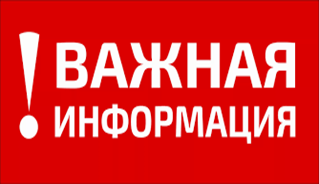 Гражданин, замещавший должность муниципальной службы, включенную в перечень должностей с коррупционными рисками, в течение двух лет после увольнения с муниципальной службы не вправе замещать на условиях трудового договора должности в организации и (или) выполнять в данной организации работу на условиях гражданско-правового договора в случаях, предусмотренных федеральными законами, если отдельные функции муниципального (административного) управления данной организацией входили в должностные обязанности муниципального служащего, без согласия соответствующей комиссии по соблюдению требований к служебному поведению муниципальных служащих
Статья 64.1 Трудового кодекса Российской Федерации


Порядок работы Комиссии при администрации городского округа Тольятти по соблюдению требований к служебному поведению муниципальных служащих и урегулированию конфликта интересов
утвержден постановлением Мэрии городского округа Тольятти Самарской области от 30.03.2016 N 938-п/1
Основные нормативные правовые акты, определяющие обязанности, ограничения и запреты, связанные с муниципальной службой, а также понятие и порядок урегулирования конфликта интересов
Федеральный закон от 25.12.2008 № 273-ФЗ «О противодействии коррупции»;

Федеральный закон от 02.03.2007 № 25-ФЗ «О муниципальной службе в Российской Федерации»;

Закон Самарской области от 09.10.2007 № 96-ГД «О муниципальной службе в Самарской области».
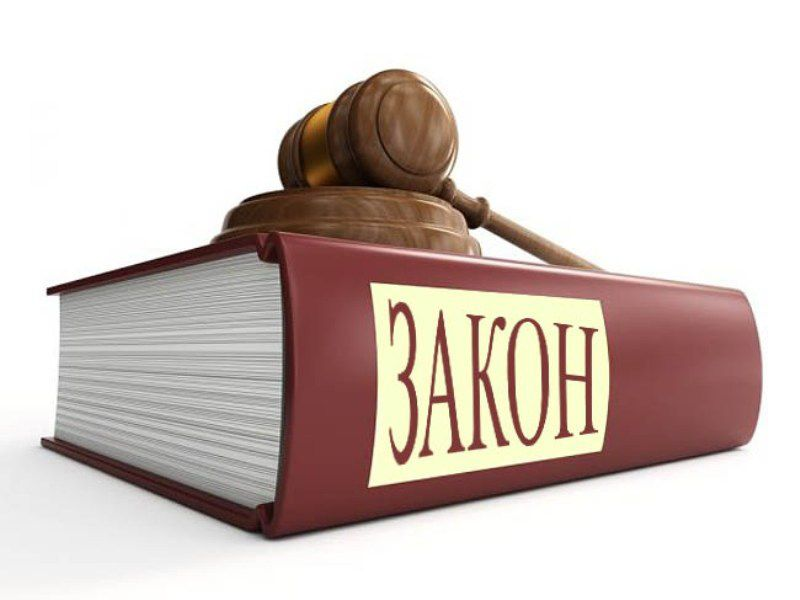 Конфликт интересов
Под конфликтом интересов понимается ситуация, при которой личная заинтересованность (прямая или косвенная) муниципального служащего влияет или может повлиять на объективное исполнение им должностных обязанностей и при которой возникает или может возникнуть противоречие между личной заинтересованностью муниципального служащего и законными интересами граждан, организаций, общества, Российской Федерации, субъекта Российской Федерации, муниципального образования, способное привести к причинению вреда этим законным интересам граждан, организаций, общества, Российской Федерации, субъекта Российской Федерации, муниципального образования.
Под личной заинтересованностью муниципального служащего понимается возможность получения муниципальным служащим при исполнении должностных обязанностей доходов (неосновательного обогащения) в денежной либо натуральной форме, доходов в виде материальной выгоды непосредственно для муниципального служащего, членов его семьи (родители, супруги, дети, братья, сестры, а также братья, сестры, родители, дети супругов и супруги детей), а также для граждан или организаций, с которыми муниципальный служащий связан финансовыми или иными обязательствами.
Под определение «конфликт интересов» подпадает множество конкретных ситуаций, в которых муниципальный служащий может оказаться в процессе исполнения должностных обязанностей.
Следует учитывать, что личная заинтересованность муниципального служащего может возникать и в тех случаях, когда выгоду получают или могут получить иные лица, например, друзья служащего, его родственники. 
Можно выделить ряд типичных «областей регулирования», в которых возникновение конфликта интересов и (или) личной заинтересованности является наиболее вероятным и которых следует избегать муниципальному служащему:
Выполнение отдельных функций муниципального управления в отношении родственников и/или иных лиц, с которыми связана личная заинтересованность муниципального служащего, в том числе:
- осуществление закупок для муниципальных нужд, участие в работе комиссий по осуществлению закупок;
- осуществление муниципального контроля;
- подготовка и принятие решений о распределении бюджетных ассигнований, субсидий;
- организация продажи приватизируемого муниципального имущества, иного имущества, а также права на заключение договоров аренды земельных участков, находящихся в муниципальной собственности;
- проведение экспертизы и выдача заключений;
- выдача разрешений на отдельные виды работ и иные действия;
-представление в судебных органах прав и законных интересов администрации городского округа Тольятти;
- осуществление отдельных функций муниципального управления в отношении муниципальных учреждений или предприятий.
2. Выполнение иной оплачиваемой работы.
3. Владение ценными бумагами, банковскими вкладами.
4. Получение подарков и услуг.
5. Имущественные обязательства.
6. Взаимодействие с бывшим работодателем и        
трудоустройство после  увольнения с муниципальной 
службы.
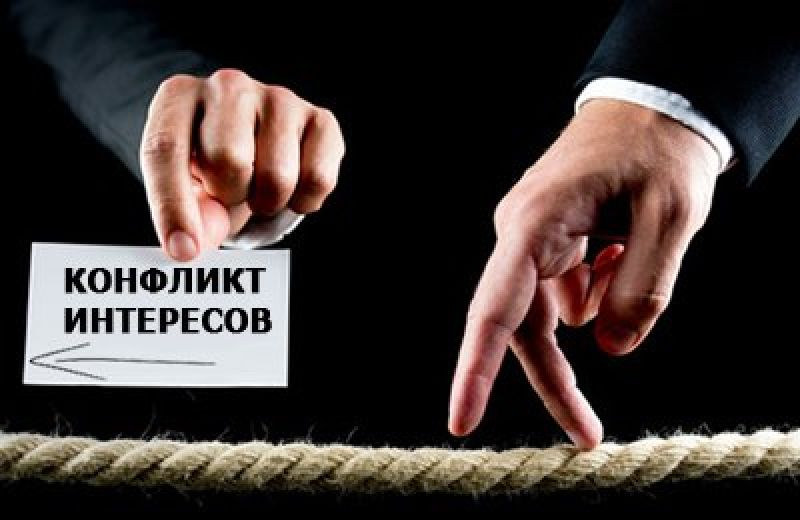 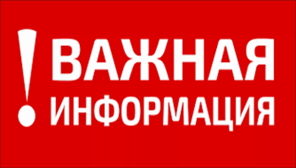 В целях предотвращения конфликта интересов и своевременного разрешения возникшего конфликта интересов муниципальный служащий:

обязан внимательно относиться к любой возможности конфликта интересов;

принимать меры по недопущению любой возможности возникновения конфликта интересов;

в письменной форме уведомлять своего непосредственного руководителя и представителя нанимателя (работодателя) о возникшем конфликте интересов или о возможности его возникновения, как только ему станет об этом известно.

Порядок уведомления муниципального служащего о возникновении личной заинтересованности

утвержден постановлением мэрии городского округа 
Тольятти от 30.03.2016 № 935-п/1
НЕПРИНЯТИЕ 
муниципальным служащим, 
являющимся стороной конфликта интересов, 
МЕР 
ПО ПРЕДОТВРАЩЕНИЮ ИЛИ УРЕГУЛИРОВАНИЮ КОНФЛИКТА ИНТЕРЕСОВ
 является правонарушением, 
влекущим 
УВОЛЬНЕНИЕ 
муниципального служащего 
с муниципальной службы.
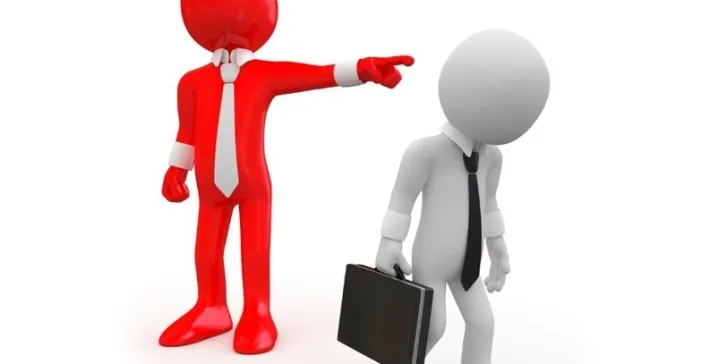 Меры по предотвращению конфликта интересов
изменение должностного или служебного положения муниципального служащего, являющегося стороной конфликта интересов;

отстранение муниципального служащего, являющегося стороной конфликта интересов, от исполнения должностных (служебных) обязанностей в установленном порядке;

отказ муниципального служащего, являющегося стороной конфликта интересов, от выгоды, явившейся причиной возникновения конфликта интересов;

отвод или самоотвод в случаях и порядке, предусмотренных законодательством Российской Федерации.
Дисциплинарная ответственность муниципальных служащих
Неисполнение обязанностей, установленных в целях противодействия коррупции
Непринятие муниципальным  служащим, являющимся стороной конфликта интересов, мер по предотвращению и (или) урегулированию конфликта интересов
Непредставление либо представление заведомо недостоверных или неполных сведений о доходах, расходах об имуществе и обязательствах имущественного характера
Несоблюдение ограничений и запретов, требований о предотвращении или об урегулировании конфликта интересов
Замечание

Выговор

Увольнение по соответствующим основаниям
Увольнение в связи с утратой доверия
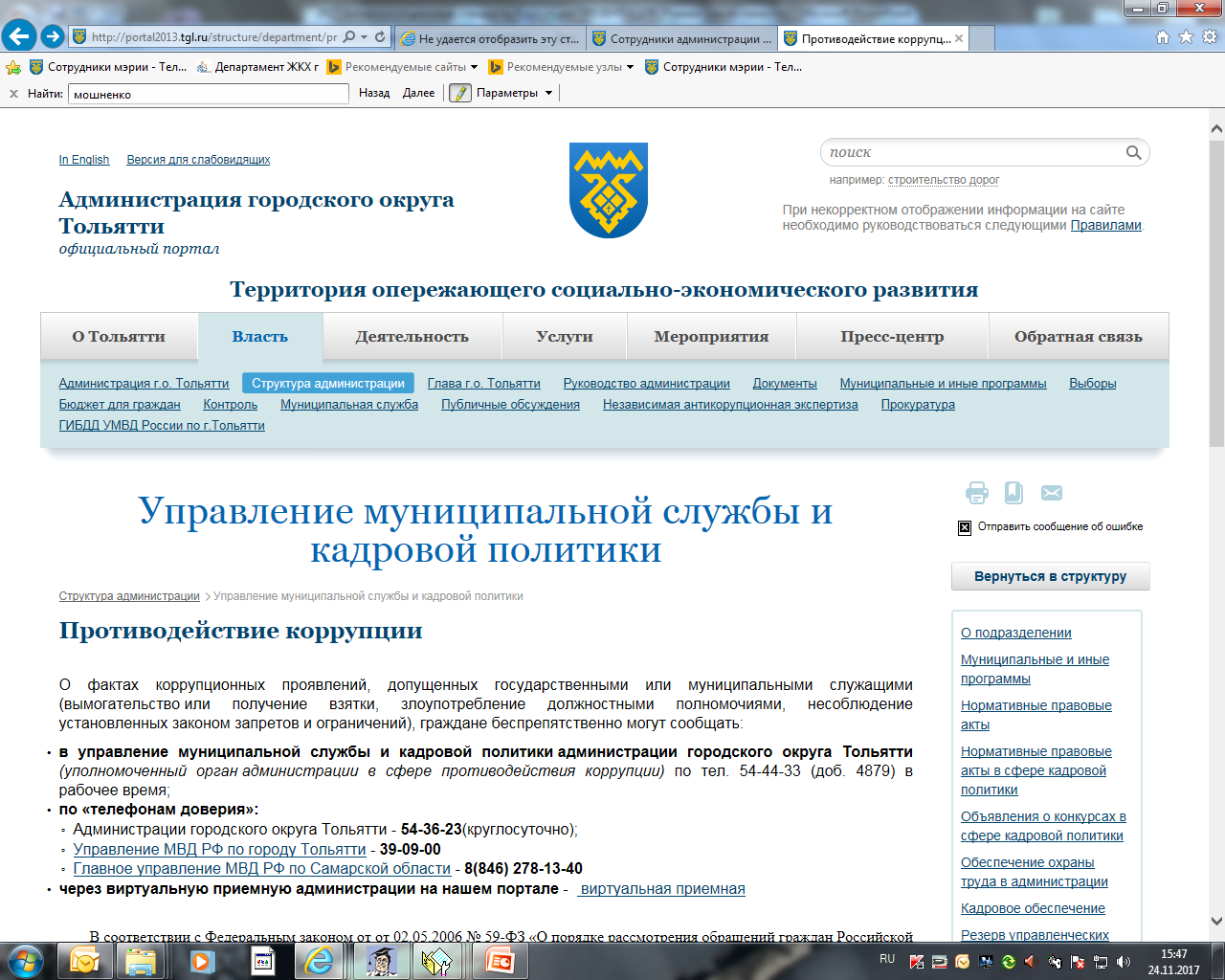 Официальный сайт администрации г.о. Тольятти
Власть
Структура
РАЗДЕЛ 
Управление муниципальной службы и кадровой политики
ПОДРАЗДЕЛ 
Противодействие 
коррупции
Благодарю за внимание!